Ledord för träning & match
P10/11/12 Blå Division 3
Glädje
Hur kan vi bidra?
- Äta INNAN träning så att kroppen orkar genomföra träning med glädje och energi
- Gå in i varje träning/ match med föresatsen att vi ska ha roligt
- Komma in till träningen med en POSITIV energi
- Berömma varandra när vi gör något bra
Det ska kännas roligt att gå till träningen
Det ska kännas roligt att vara på träningen
Det ska kännas roligt att träffa sina lagkamrater och tränare.
RESPEKT
Hur kan vi bidra?
- Komma i tid till träningen
- Respektera samtliga lagkamrater
- Respektera  och agera utifrån tränarnas instruktioner
När det är samling, så släpper man klubba och boll och ansluter till samlingen
När någon av tränarna blåser i visselpipan, så avslutar man det man håller på med för att lyssna på vad tränarnas instruktioner
Delta i samtliga moment under träningen
Samling i början och slutet av varje träning
Alla känner sig sedda på träningen
Alla känner sig trygga under träningen
Vi visar respekt för varandra
Vi har effektiva träningar med mycket ”träningstid”
LAGANDA
Hur kan vi bidra?
- Hjälpa nya spelare att komma in i laget 
- Göra sitt bästa på varje träning/ match
- Peppa varandra när någon har lite lägre energi
- Se till att alla känner sig delaktiga genom att t.ex. passa våra lagkamrater
- Om någon gör ett misstag är vi där och peppar och säger att ”det går bättre nästa gång”
- Vara snälla och omtänksamma om varandra
Vi spelar och har roligt tillsammans
Alla känner sig som en del av laget
Det är laget som vinner och förlorar matcher, inte enskilda individer
Vi tar hand om varandra och hjälps åt
Vi accepterar inte:
Konsekvenser
Fysiskt våld eller kast med grejer
Bänkning resten av träningen/perioden
Upprepat beteende under match leder till bänkning resten av matchen

Nedsättande kommentarer och svordomar
Spelare ges först en varning och blir därefter bänkad resten av träningen/perioden om beteendet inte upphör.  
Upprepat beteende under match leder till bänkning resten av matchen
Fysiskt våld
Vi har 0-tolerans mot våld. Träning och matcher ska vara säkra för alla. 
Kasta grejer i samband med träning/match
Vi har 0-tolerans mot detta. Träning och matcher ska vara säkra för alla. 
Nedsättande kommentarer
Nedsättande kommentarer är avsaknad av RESPEKT, och det påverkar både GLÄDJEN och LAGANDAN på ett negativt sätt. Alla ska kunna känna GLÄDJE när de går till träningen och inte vara rädd för att bli nedtryckt av sina lagkamrater.
Svordomar
Svordomar hör inte hemma på våra träningar och matcher och det påverkar LAGANDAN negativt. När något inte blir som vi har tänkt oss, försöker vi lära oss av detta. MISSTAG ÄR EN DEL AV EN LÄRANDE PROCESS och vi spelar innebandy för att ha roligt, lära oss mer och bli bättre.
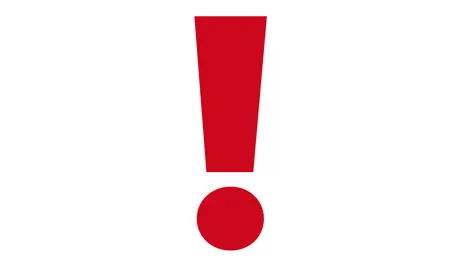 Det är ledarna på plats som avgör 
om en spelare ska bänkas eller inte
Vi accepterar inte:
Konsekvenser
Allmänt gnäll 
Varning sedan bänkning resten av träningen/perioden
Upprepat beteende under match leder till bänkning resten av matchen.

Prata eller inte lyssna under genomgångar
Barnet ges först en varning och blir därefter bänkad resten av träningen/perioden om beteendet inte upphör.  


       Det är ledarna som är på plats som gör bedömningen                                   o     om ett  barn ska bänkas eller inte.
Allmänt gnäll
Gnäll hör inte hemma på en träning. Alla gör så gott de kan under de förutsättningar som finns. Att gnälla på ex för korta spelsekvenser eller icke önskvärd spelposition påverkar både GLÄDJEN och LAGANDAN på ett negativt sätt. 

Inte lyssna på genomgångar och instruktioner
Att inte lyssna och fokusera på genomgångar och instruktioner är avsaknad av RESPEKT. Ledarna och resten av laget tappar träningstid om allt måste upprepas. 
Prata eller göra annat under genomgångar och övningar
Att prata eller göra annat än de övningar ledarna vill att ska göras är avsaknad av RESPEKT. Ledarna tar av sin privata tid för att träna barnen och barnen är där för att lära sig spela innebandy. Genom att störa ledare och de andra spelarna tar man tid från träningen.
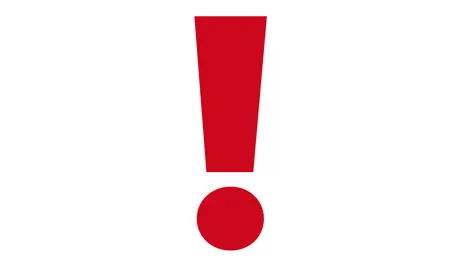